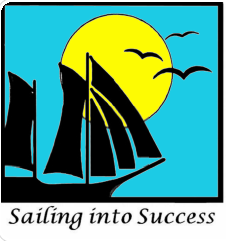 Positive Behavior Interventions and Supports
In the II Room
We Care


We Go Safe


We Cooperate



We Ask
We speak kindly & honestly
We listen
We show respect
We stay calm and in our area
We maintain personal space
We follow all directions given
We do not talk to other students
We accept consequences
We raise our hand and wait quietly